ОДИН И МНОГО
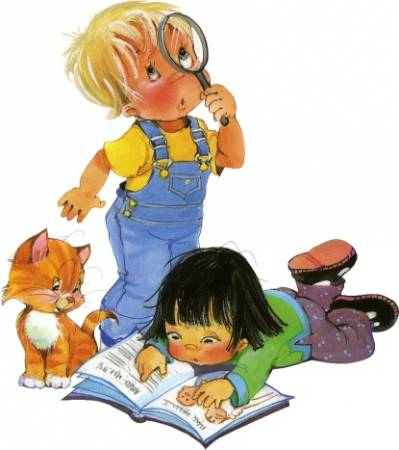 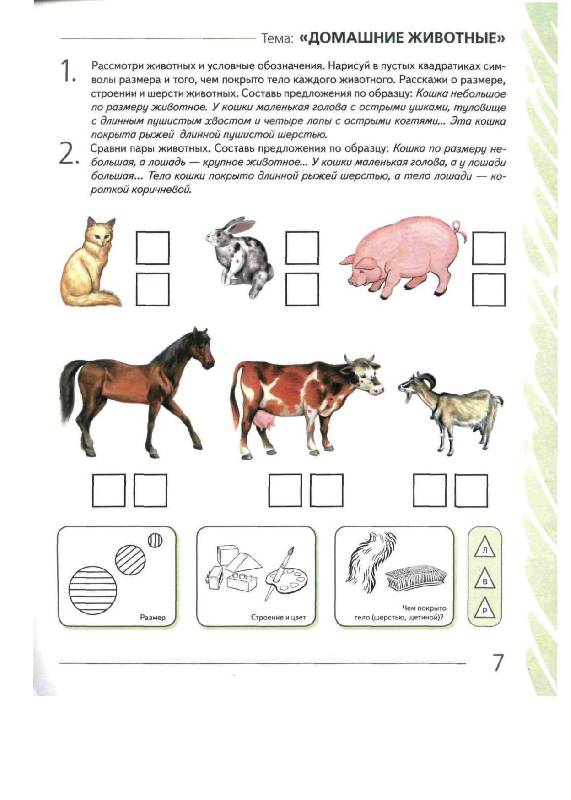 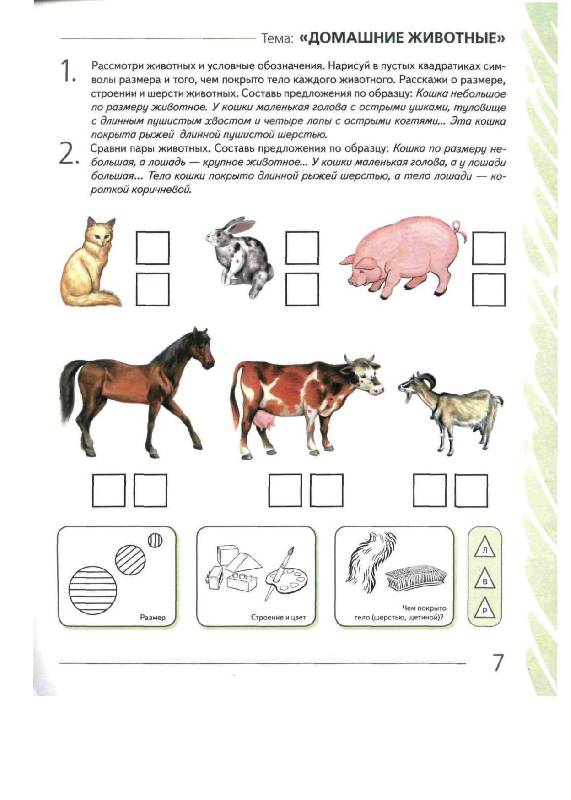 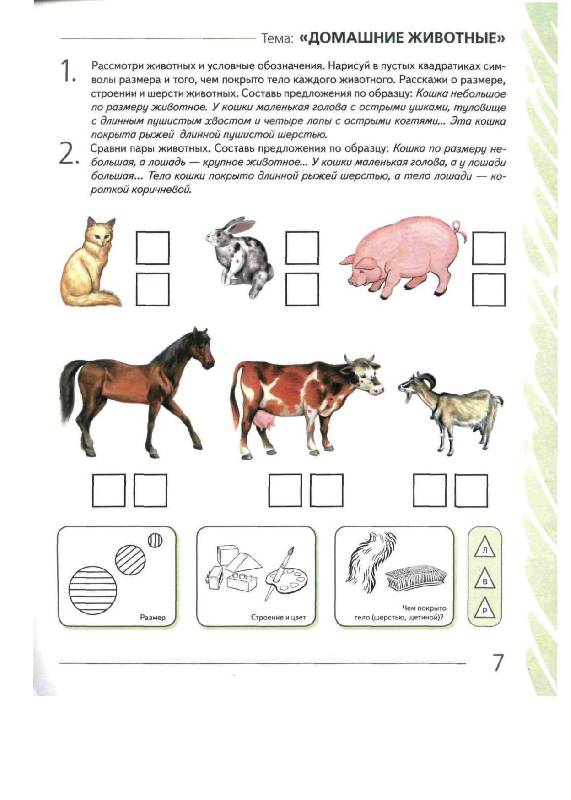 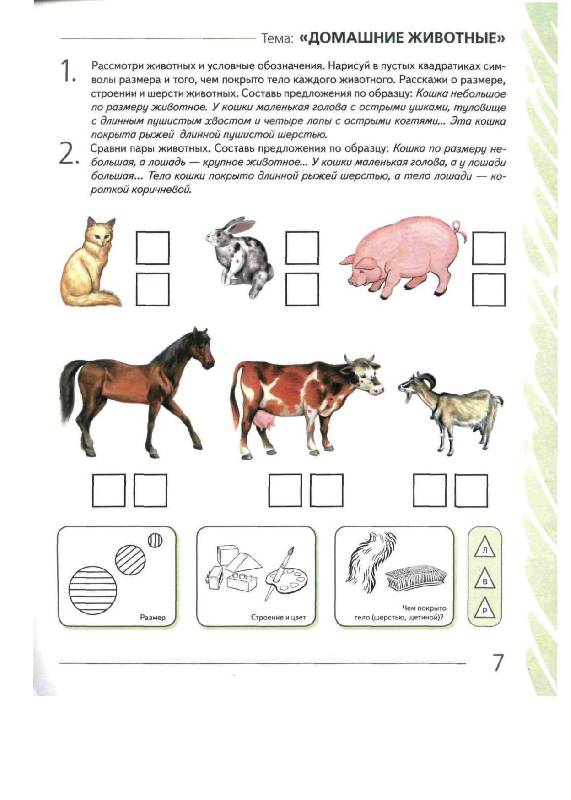 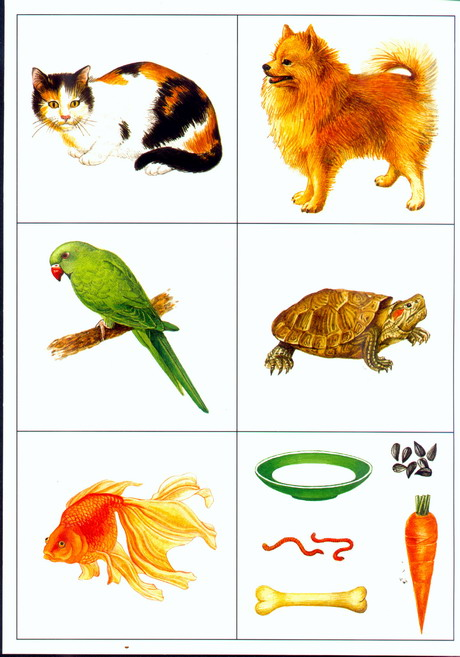 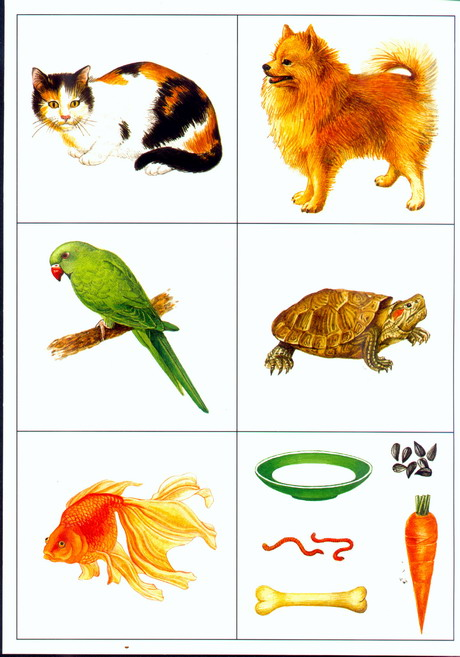 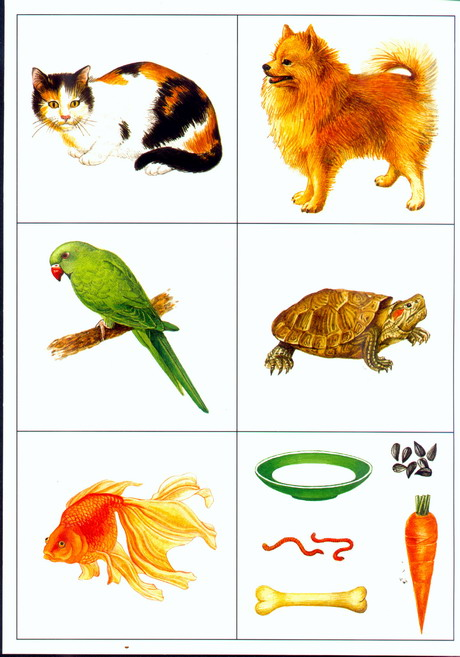 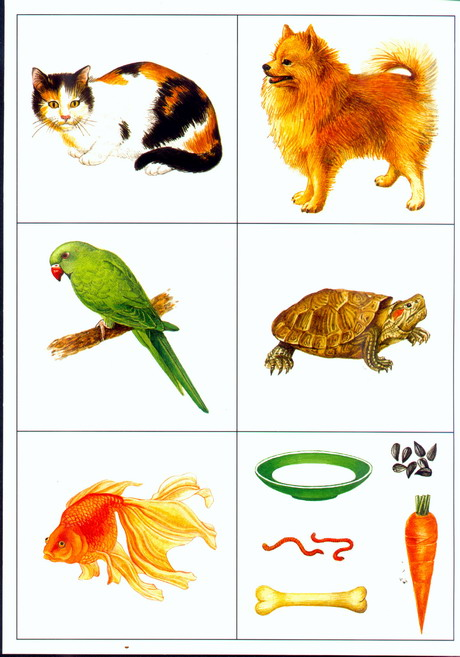 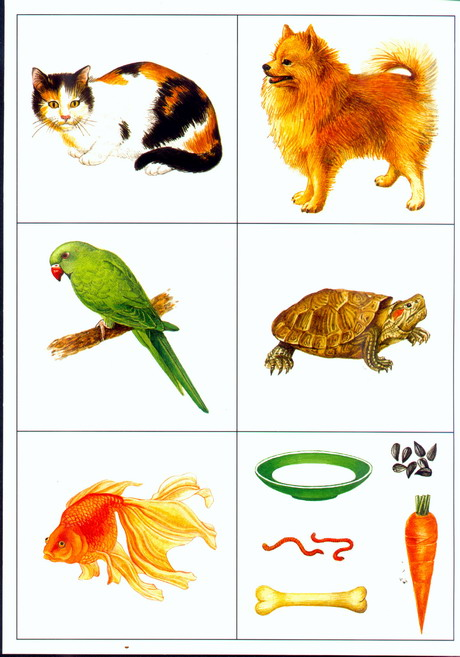 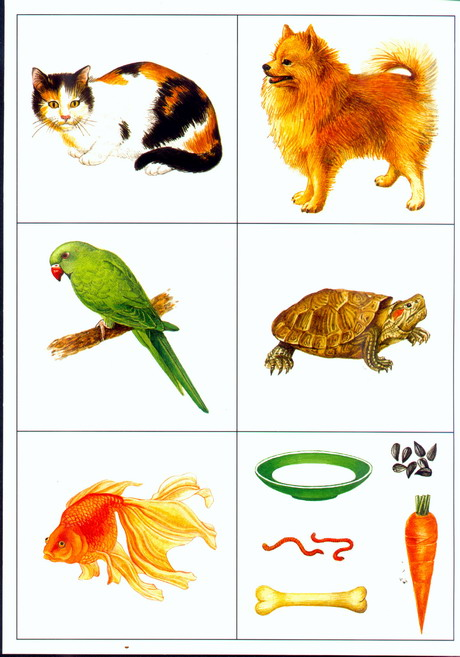 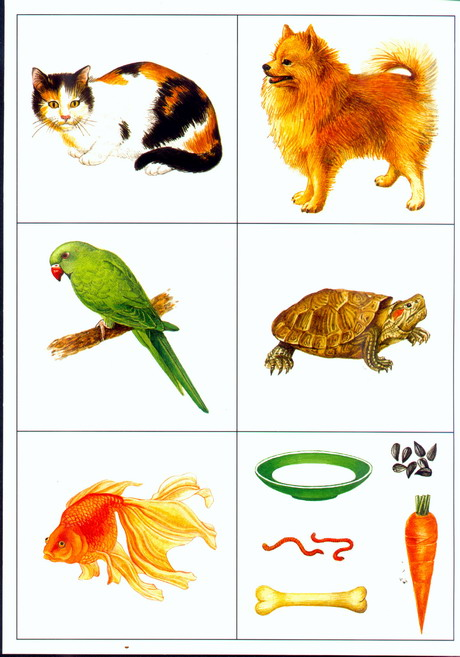 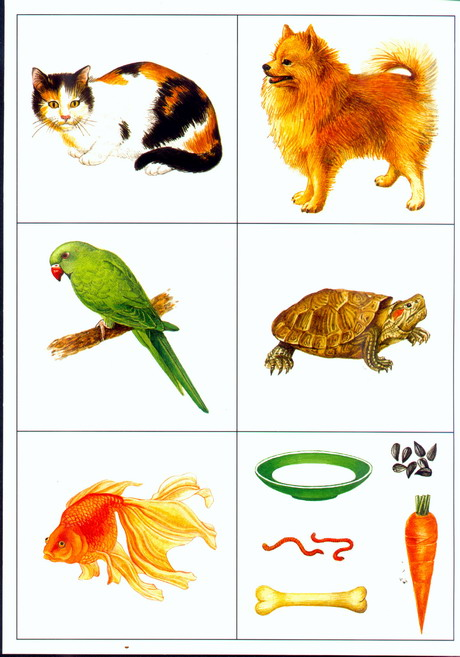 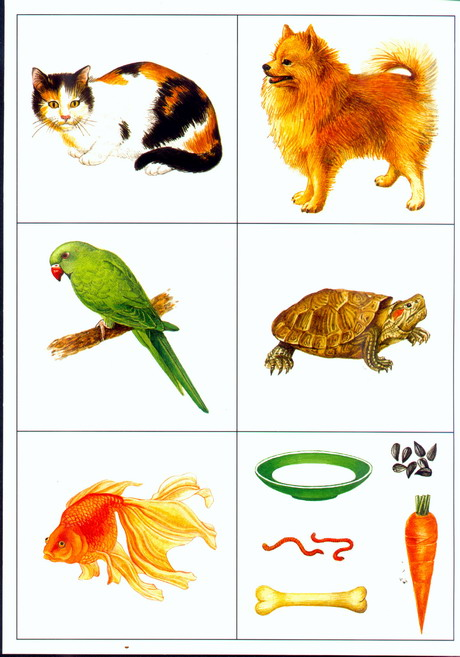 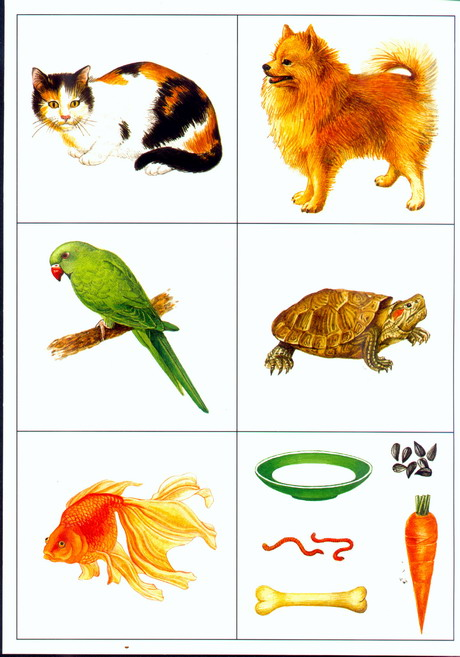 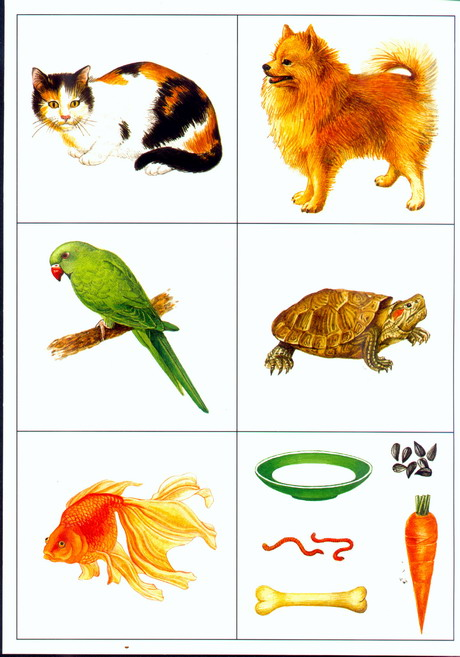 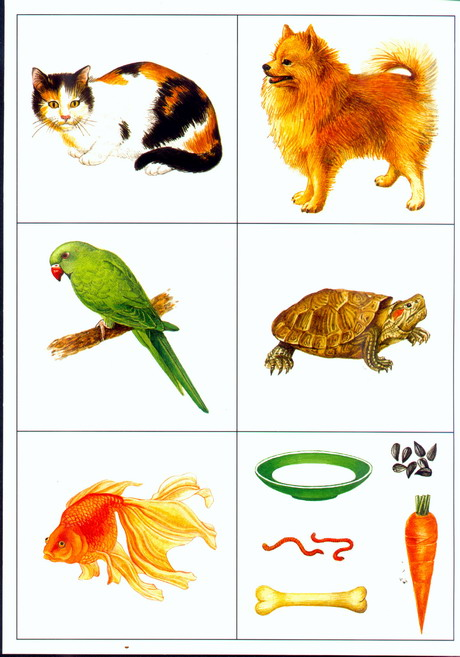 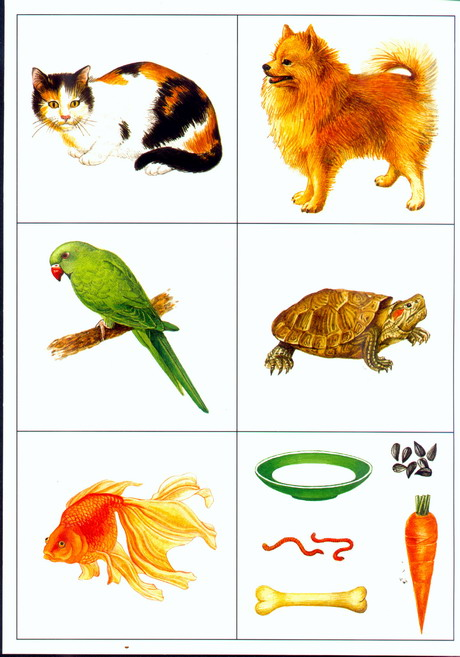 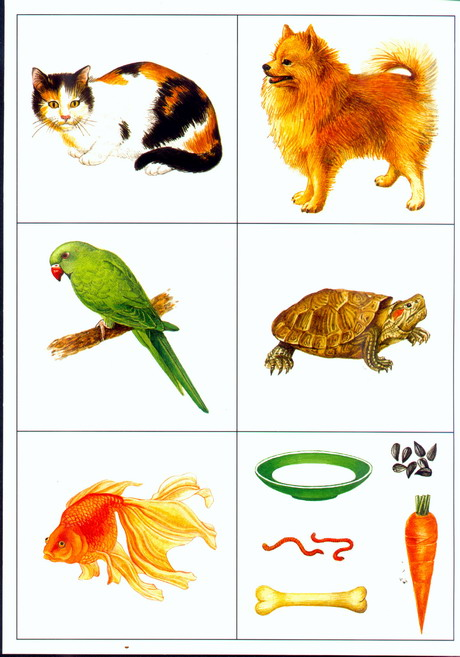 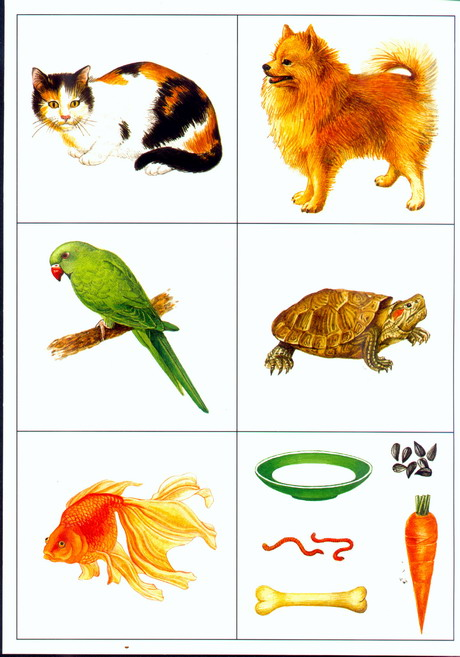 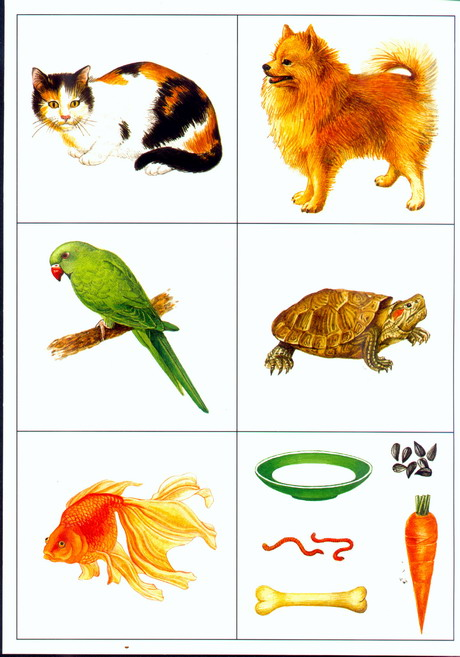 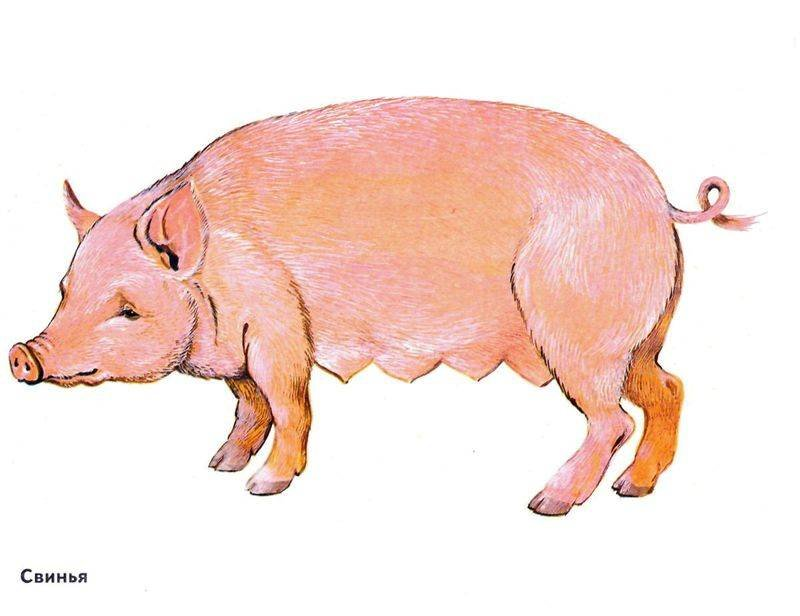 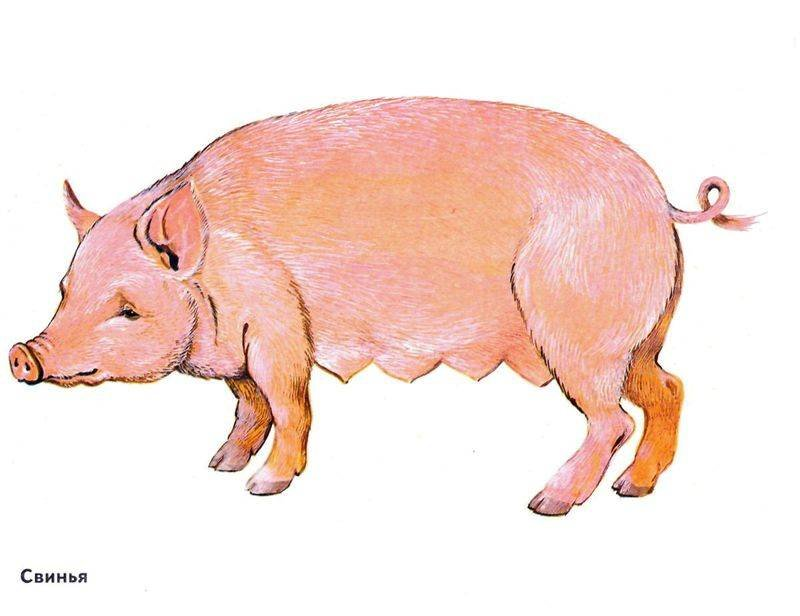 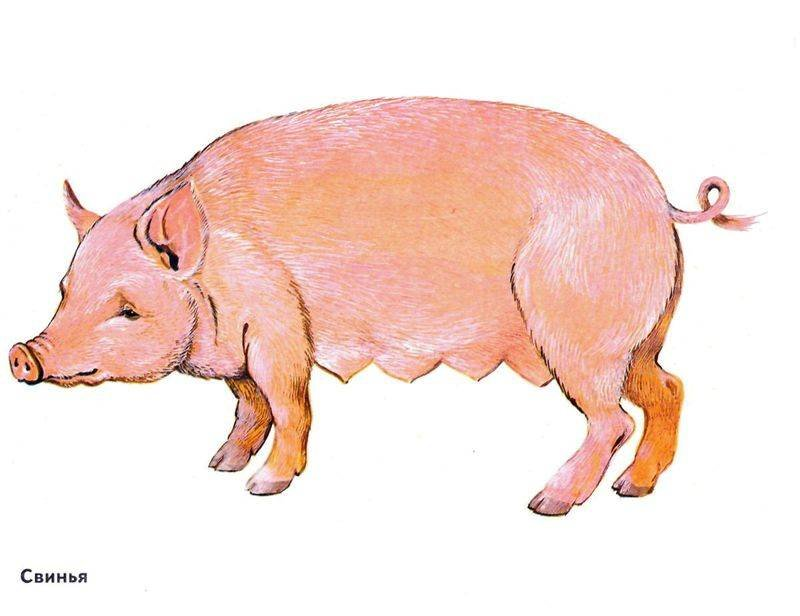 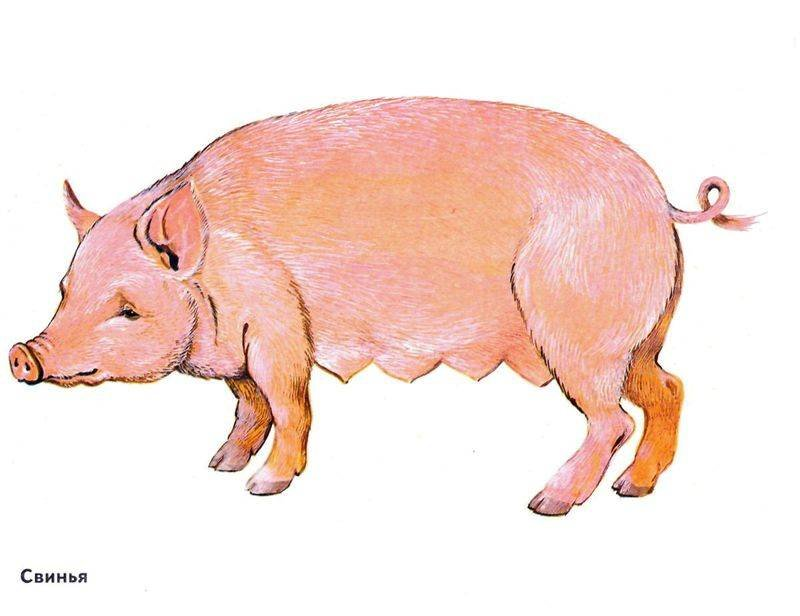 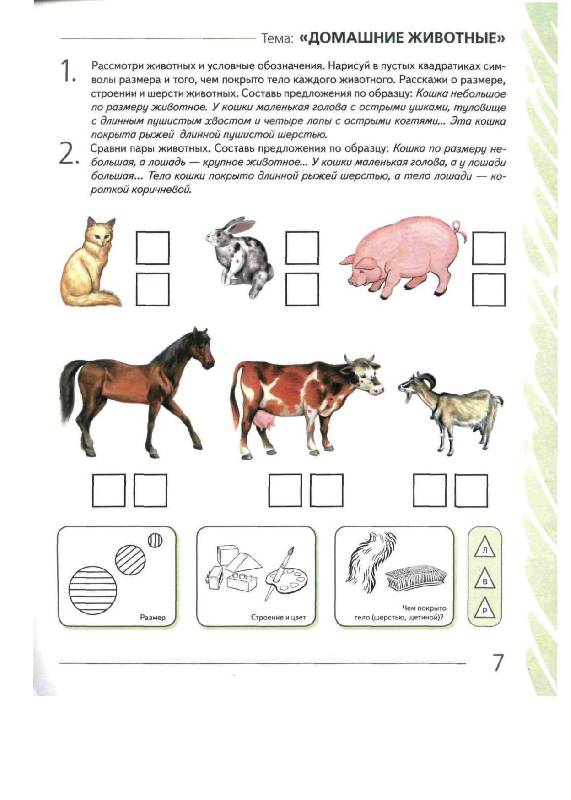 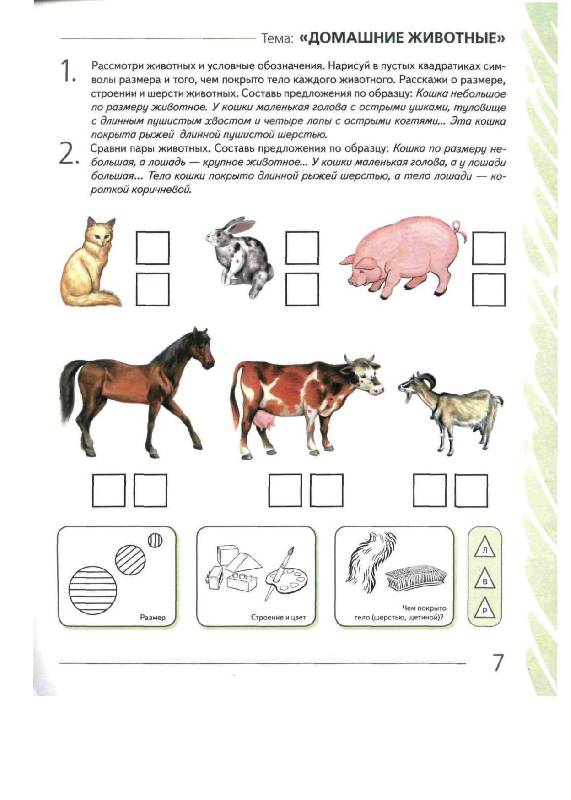 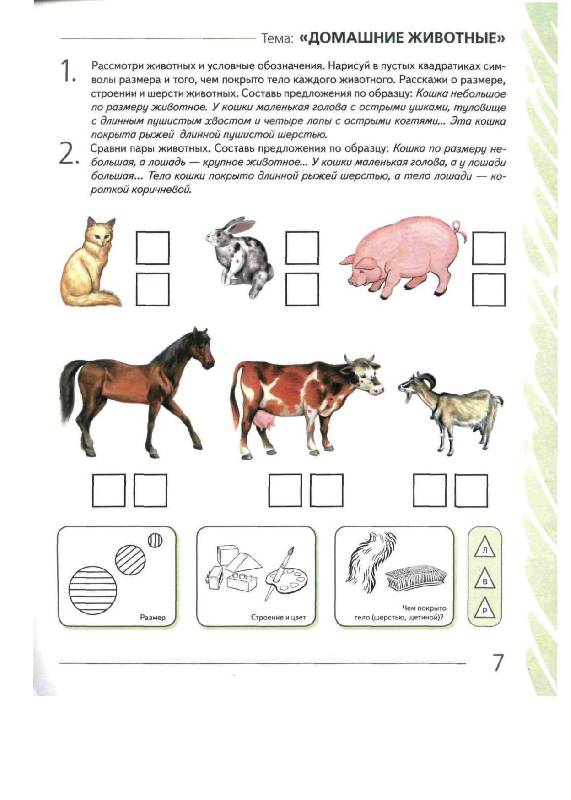 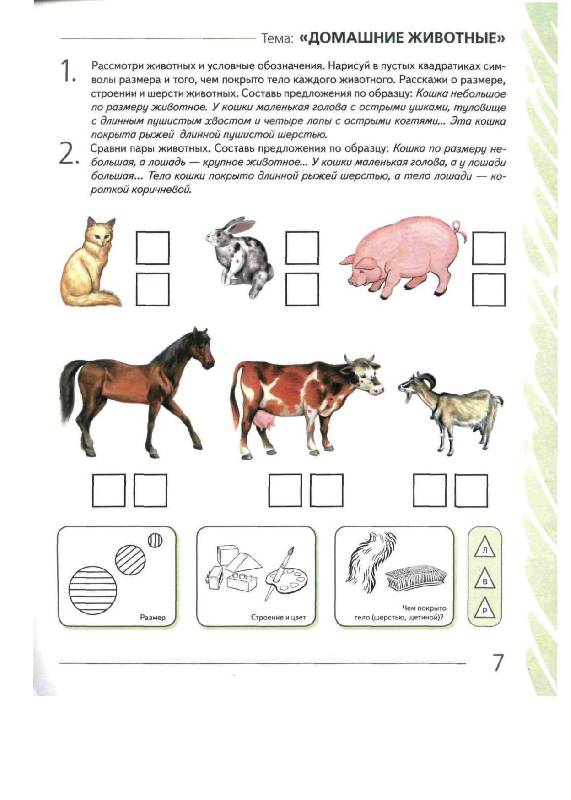 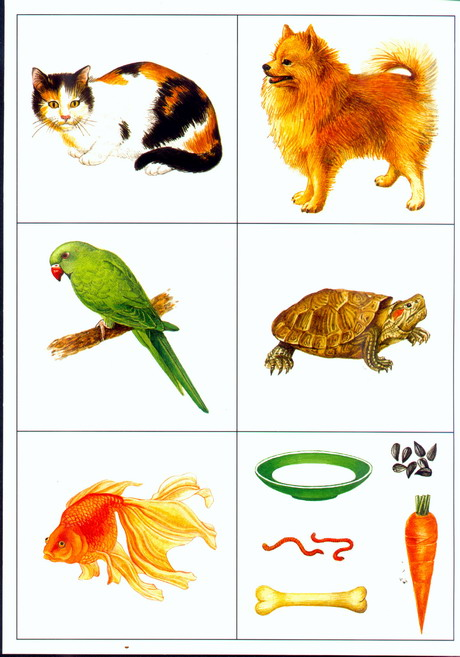 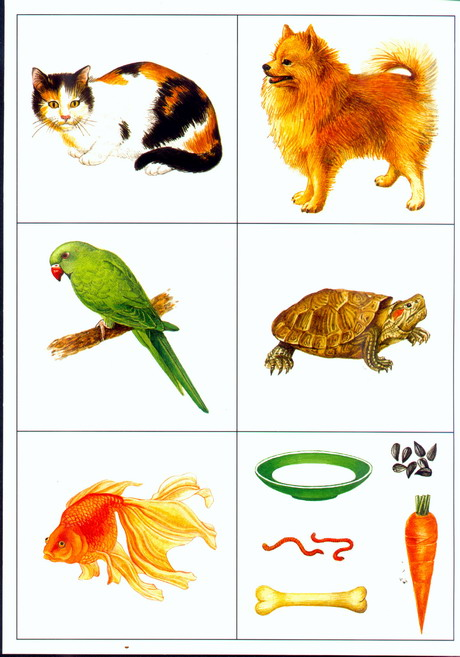 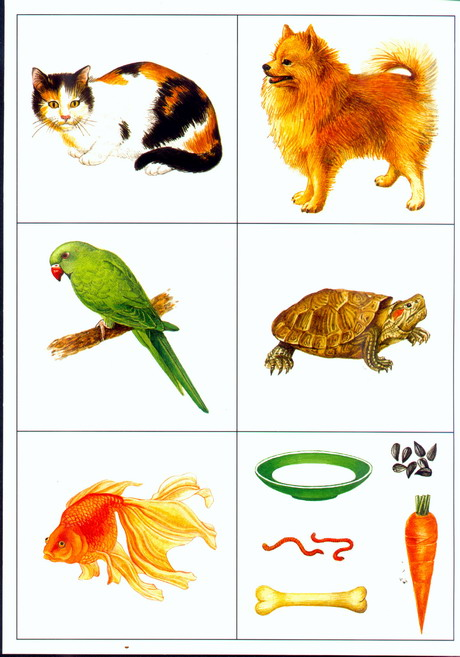 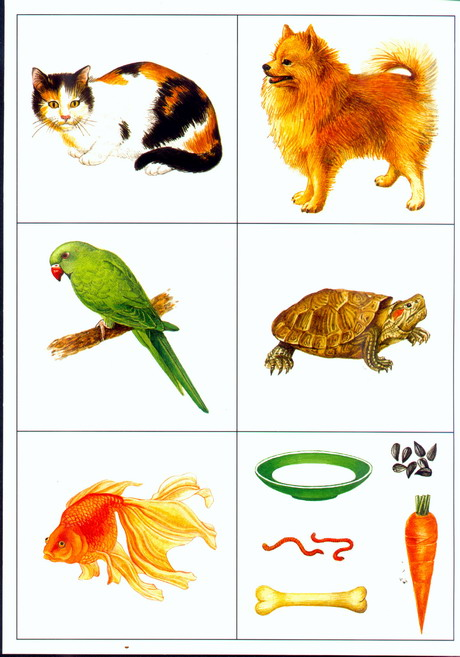 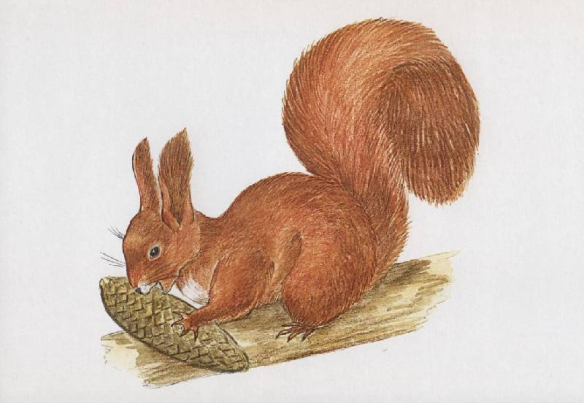 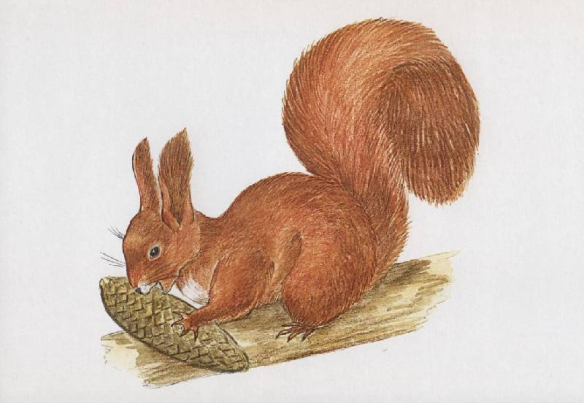 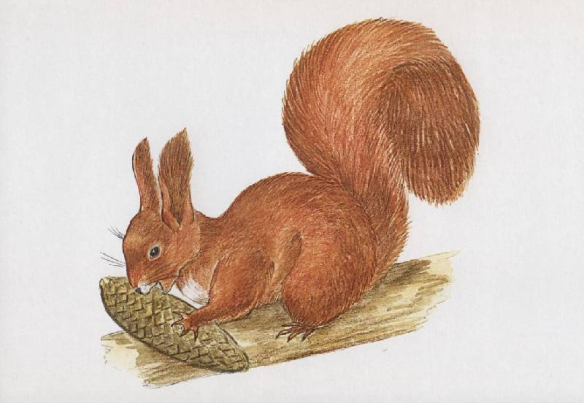 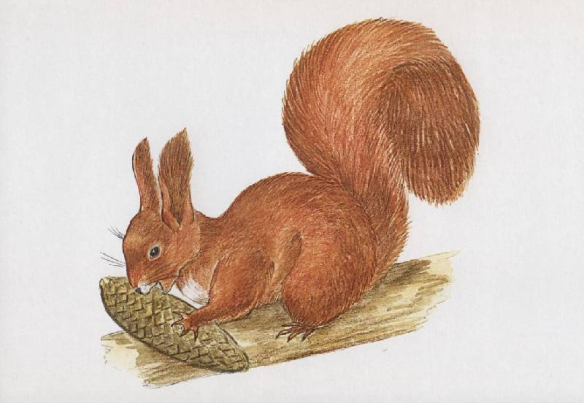